Media Studies
Film Trailers: Questionnaires
Lesson Objective
At the end of this lesson we will have looked at how questionnaire’s are used, and have created our own questionnaire.
What is the purpose of a questionnaire?
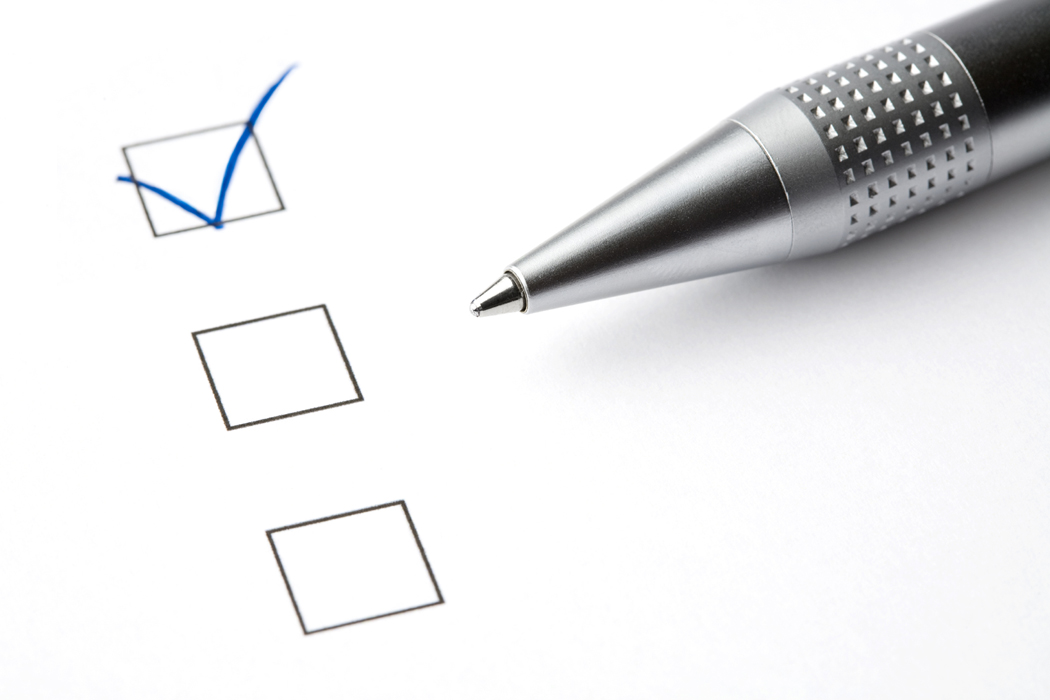 Questionnaires
A questionnaire is a useful way of gauging public opinion and interest.
Media institutions use questionnaires to gain useful information about a topic of interest to them.
You must first think about what you want to discover and then ask the right questions.
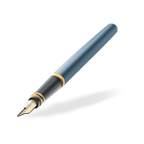 Making Effective Questionnaires
Keep it simple! Yes/No responses are best
Use tally charts or tick boxes.
Keep questions to maximum of 10 – on one side of paper
Say ‘Thank you’ at end
No names necessary
For example….
Gender
What is your favourite film genre?
Male
Female
Under 12
12-15
16-18
19-25
26-35
36-35
46-60
61+
Romance
Comedy
Thriller
RomCom
Western
Sci-Fi
Horror
War
Historical/Costume
OtherIf other, please indicate…………….
Age
Questionnaires
For your final project, you will be expected to complete a questionnaire that helps you to determine certain aspects about the needs of your target audience. 
This will require you to do a results analysis – a written report on your findings, and how you plan to use them in making your film trailer.
Results Analysis
Compile your results into a pie chart or bar graph.
Draw conclusions about your responses – what did you want to find out in the first place? Is something you expected to find out proven by the questionnaire? Are there surprises?
Practice
Get into your final project groups (between 2-4 members)
Decide on a genre for your film trailer.
Create a questionnaire to investigate the needs/desires of your target audience, in terms of what they expect from a good film of your genre.
Plenary
Print your questionnaire, and seek to make your own copies. You should aim to have at least 10 people from outside the classroom, and of various age groups, complete your questionnaire. 
Next lesson you will have some time to do a results analysis on your findings.